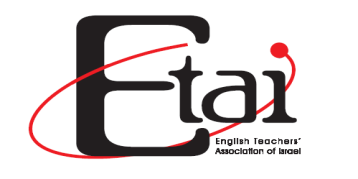 7th International Conference
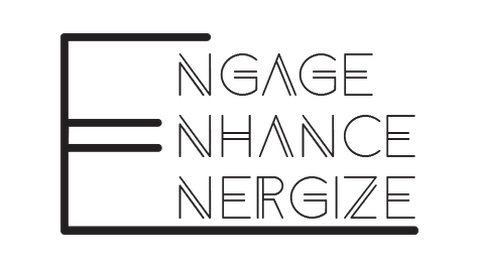 Ashkelon International Conference Center
Ashkelon Academic College Campus
www.etai.org.il    
http://etaiconferences.wix.com/etai2016
Engaging Ways to Enhance Writing InstructionMichele Ben  mggben@gmail.com
Songs, poems and pictures can all be used to engage learners in lessons that focus on writing.  Come and experience ways to get your students to write more energetically!
Poems
If I were in charge of the world   https://goo.gl/FKUXop
G-d's Wheel    https://goo.gl/6oymO5
Kids’ poems   https://goo.gl/D7fomG
Other Shel Silverstein poems that lend themselves to writing tasks
AntEater
 
"A genuine anteater,"
The pet man told my dad.
Turned out, it was an aunt eater,
And now my uncle's mad!
-------------------------------------------
Smart     https://goo.gl/DrQRfJ
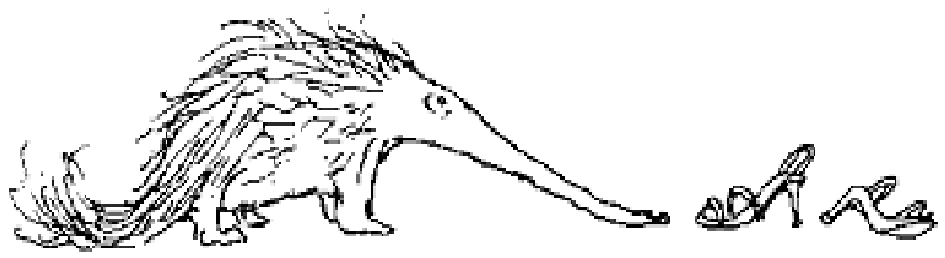 Tell Me
Tell me I'm clever,
Tell me I'm kind,
Tell me I'm talented,
Tell me I'm cute,
Tell me I'm sensitive,
Graceful and wise,
Tell me I'm perfect –
But tell me the truth.
- Shel Sileverstein
'Parents never say…‘
From: Writing and elementary learners    
by Sue Leather, Freelance Trainer and Writer
http://www.teachingenglish.org.uk/think/articles/writing-elementary-learners

https://goo.gl/ektUL8
Songs
Pull the Plug      https://goo.gl/KeICBe

Based on the song "Pull the Plug" write about the different ways we generate energy, and ways to save energy, protect the environment and reduce global warming.  
Use at least five connectors in your composition.  Underline them. 
Use at least one conditional and underline it.
Songs
Respect    https://goo.gl/A8FcfM

Write an essay about respect.  In your essay, try to address some of these questions:
Why is respect important?
Who do you respect?  Why?
What makes someone worthy of your respect?
What might someone do to gain your respect?
Do you think that you're well respected by others?  Why?  Why not?
What might you do to earn someone's respect?
When asked why the song is so successful, Aretha explained, "Everyone wants to be respected.“

In the second verse, Franklin proclaims to her man that she is about to give him all her money, and that all she's asking is for him to give her "her propers," when he gets home. This term would evolve into "props," commonly used in Hip-Hop in the context of proper respect.

The lyric "Take care, TCB" is often misheard. "TCB" means "Taking Care of Business."
http://www.songfacts.com/detail.php?id=1118
Songs
Follow Your Arrow     https://goo.gl/dtUYqT

https://youtu.be/kQ8xqyoZXCc
http://youtu.be/0Bzu3LwH57I
http://www.azlyrics.com/lyrics/kaceymusgraves/followyourarrow.html

What writing prompt would you use if you chose to use this song in class?
PicturesNorman Rockwell
The Gossips
http://collections.nrm.org/search.do?id=440829&db=object&page=1&view=detail
http://www.wikiart.org/en/norman-rockwell/the-gossips
 
Shiner
http://www.saturdayeveningpost.com/2016/05/23/art-entertainment/norman-rockwell-art-entertainment/what-doesnt-kill-me.html
The Runaway
http://www.wikiart.org/en/norman-rockwell/the-runaway-1958?utm_source=returned&utm_medium=referral&utm_campaign=referral
 
Boy and Girl Gazing at the Moon
http://www.wikiart.org/en/norman-rockwell/boy-and-girl-gazing-at-the-moon-1926
 
Girl at Mirror
http://www.wikiart.org/en/norman-rockwell/girl-at-mirror-1954
Thank you for your attention and participation!
mggben@gmail.com

ETAI - For a lifetime of shared professional development